Lesson 2.3 Multiplying and Dividing in Scientific Notation (Day 3)
Objective
*multiply and divide numbers in scientific notation by completing 360 degree math



Common Core State Standards 8.EE.4 

Mathematical Practices 1.Solve problems/persevere 6. Attend to precision.
[Speaker Notes: -Go to learnzillion.com-Enter the code LZ1514 in any search field-Enjoy watching video of exponential expressions/product of powers]
Lesson 2.3 Multiplying and Dividing in Scientific Notation (Day 3)
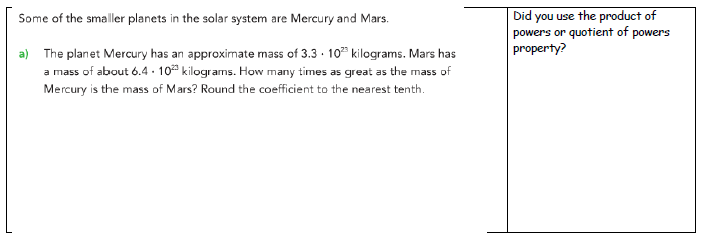 [Speaker Notes: -Go to learnzillion.com-Enter the code LZ1514 in any search field-Enjoy watching video of exponential expressions/product of powers]
Lesson 2.3 Multiplying and Dividing in Scientific Notation (Day 3)
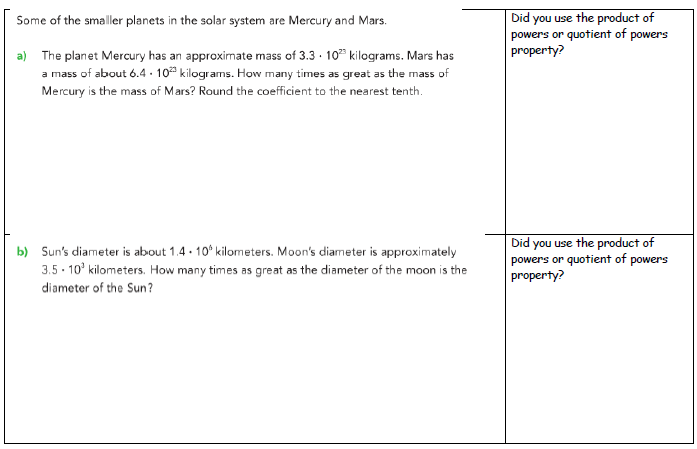 Guided Practice
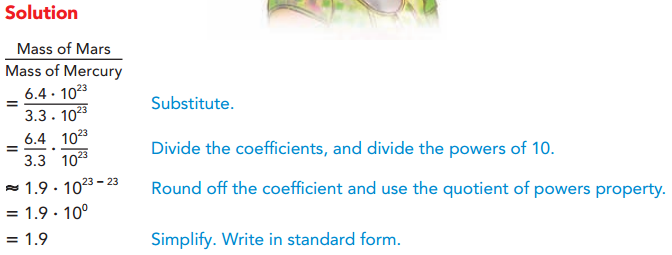 Lesson 2.3 Multiplying and Dividing in Scientific Notation (Day 3)
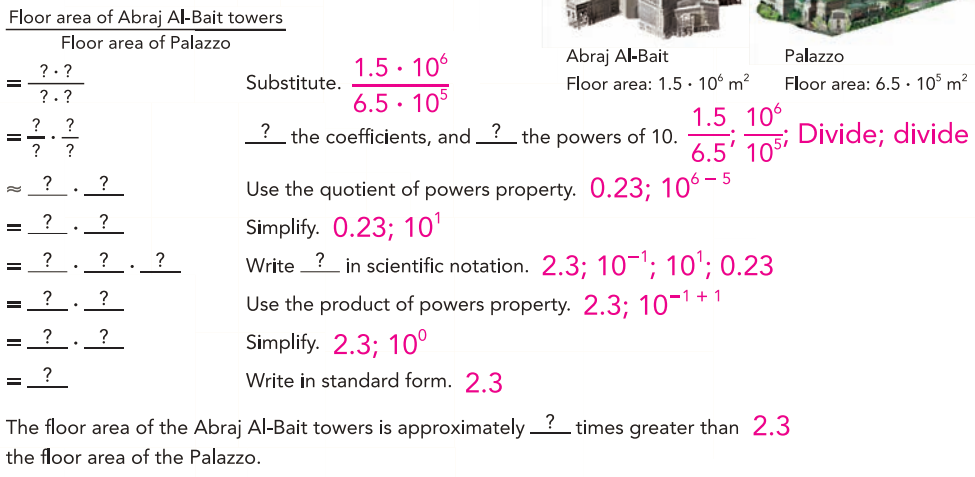 Your Turn- Look inside purple math book
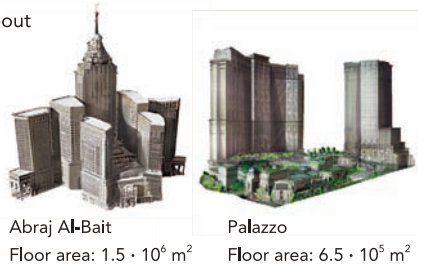 Lesson 2.3 Multiplying and Dividing in Scientific Notation (Day 3)
Your Turn- Look inside purple math book
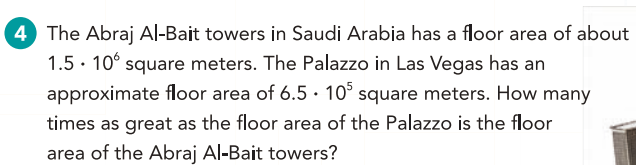 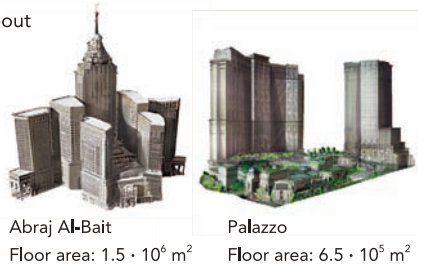 Lesson 2.3 Multiplying and Dividing in Scientific Notation (Day 3)
Guided Practice #1-7 & #8-14 Challenge
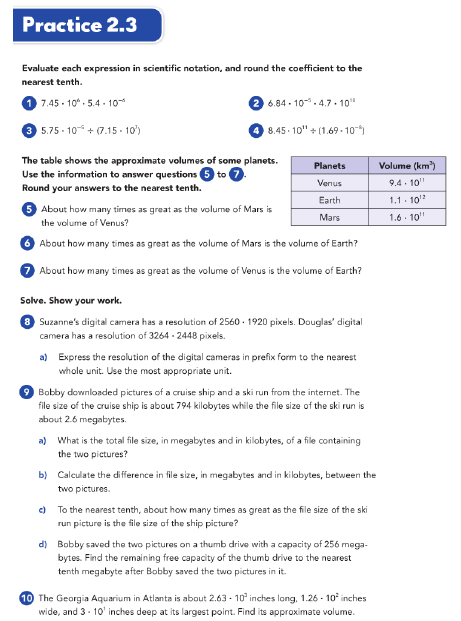 Lesson 2.3 Multiplying and Dividing in Scientific Notation (Day 3)
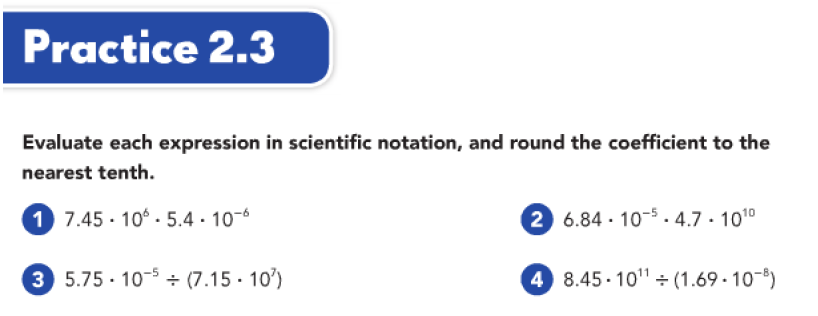 Guided Practice
Lesson 2.3 Multiplying and Dividing in Scientific Notation (Day 3)
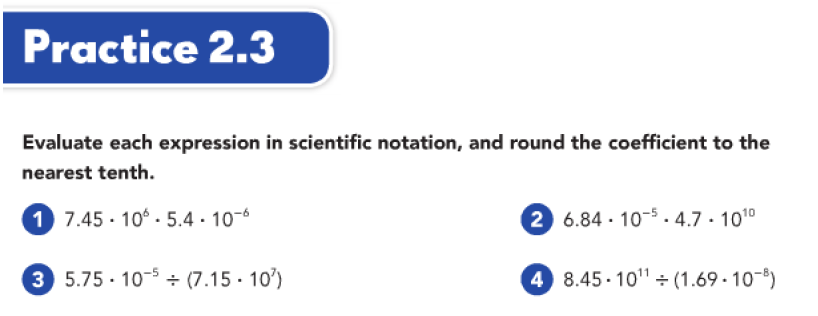 Guided Practice
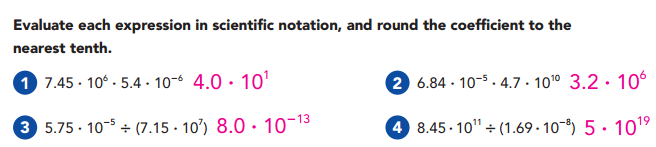 Lesson 2.3 Multiplying and Dividing in Scientific Notation (Day 3)
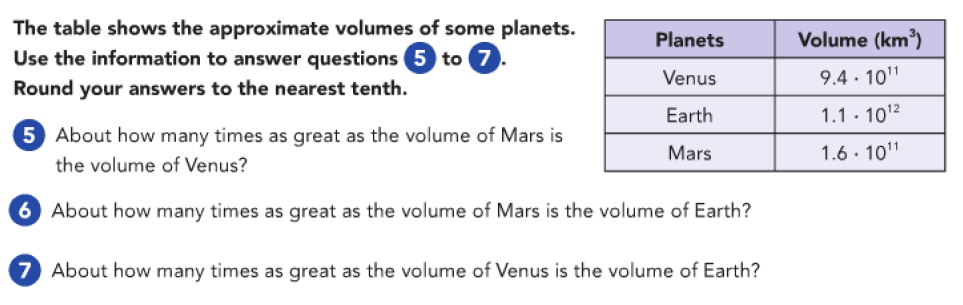 Guided Practice
Lesson 2.3 Multiplying and Dividing in Scientific Notation (Day 3)
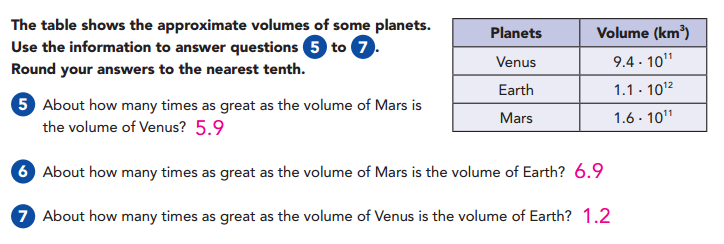 Guided Practice
Lesson 2.3 Multiplying and Dividing in Scientific Notation (Day 3)
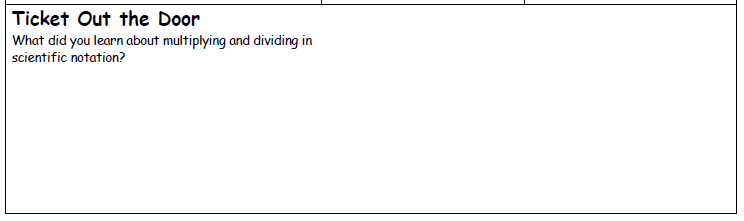 [Speaker Notes: -Go to learnzillion.com-Enter the code LZ1514 in any search field-Enjoy watching video of exponential expressions/product of powers]
Lesson 2.3 Multiplying and Dividing in Scientific Notation (Day 3)
Independent Practice- 360 Math                                                                                    						Homework
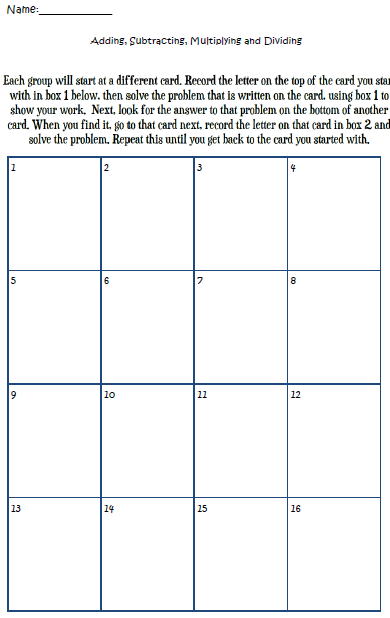 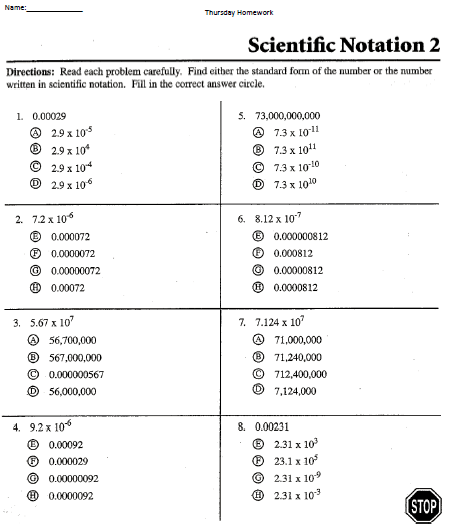 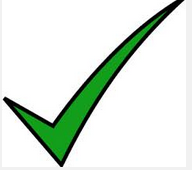 Lesson Check  #Add, subtract, multiply and divide in scientific notation